Cloaca Maxima i Roma- rør og religion
Marit Ruge Bjærke, Verdens Vanndag 2017
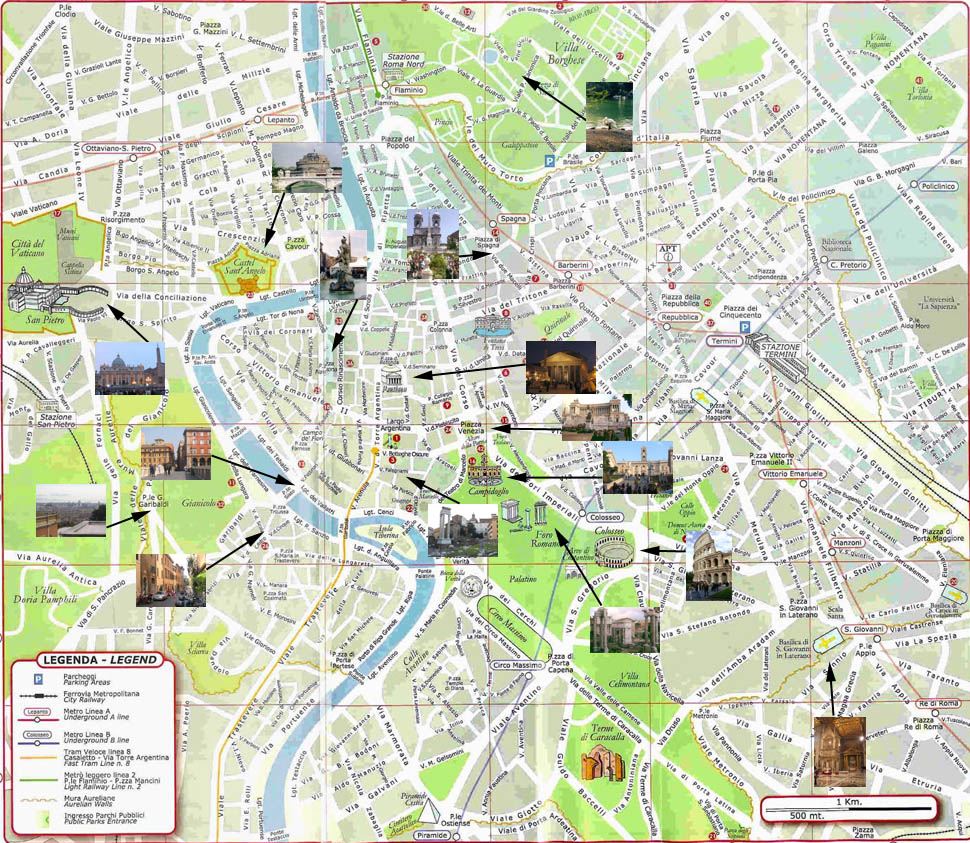 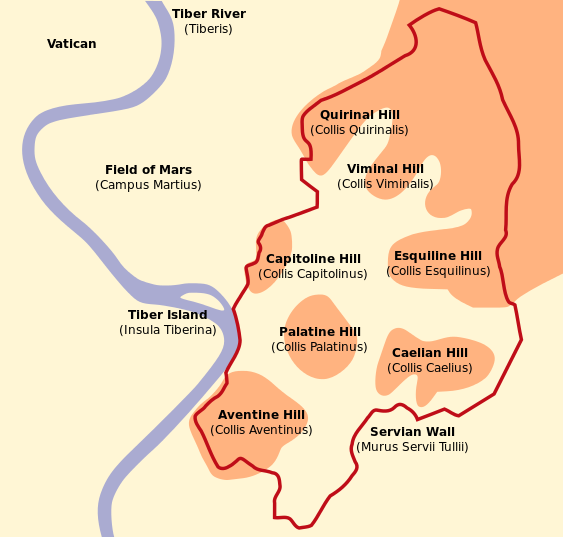 Kart fra Wikipedia
Tvangsarbeid og korsfestelser
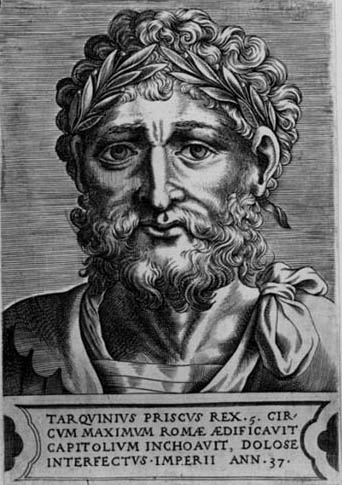 Tarquinius Priscus, konge i Roma (616 til 579 f.kr.)
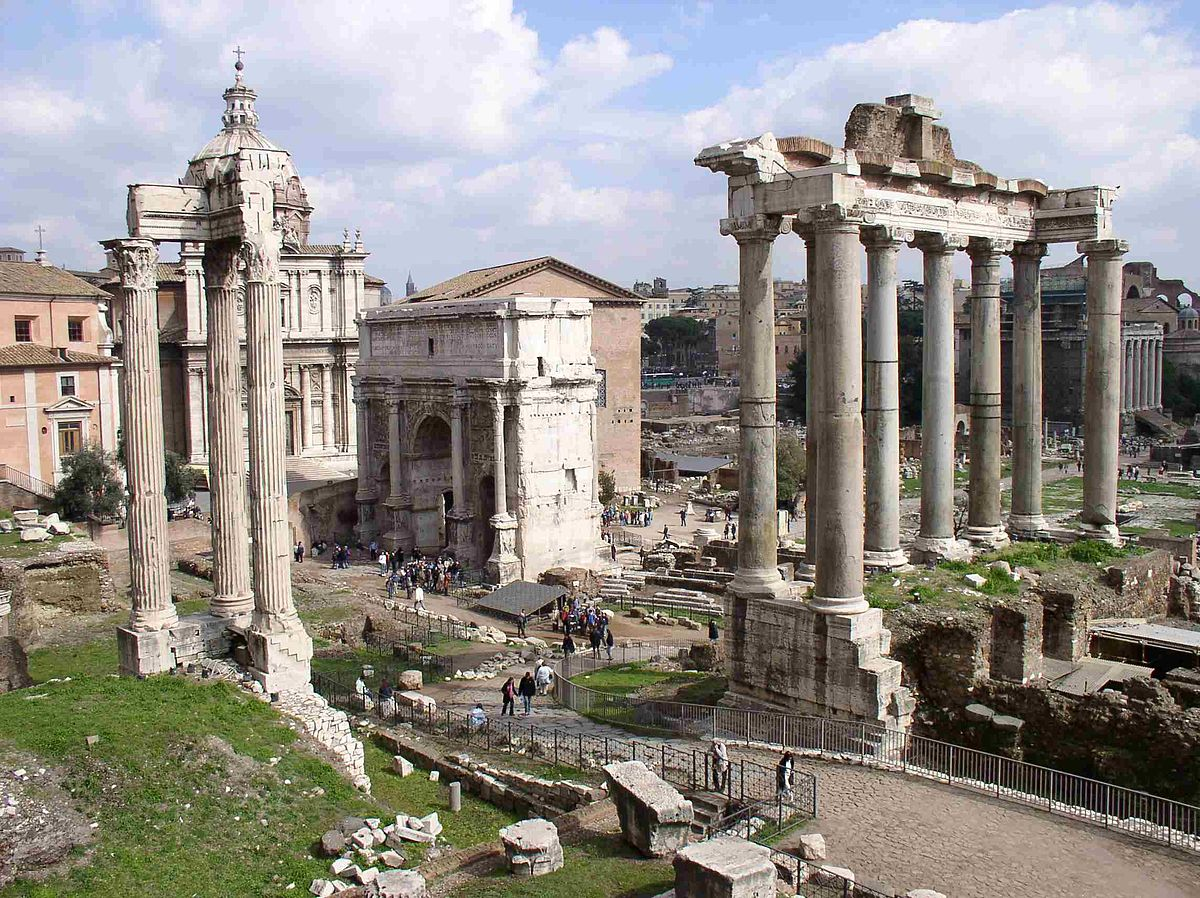 Hva fikk romerne?
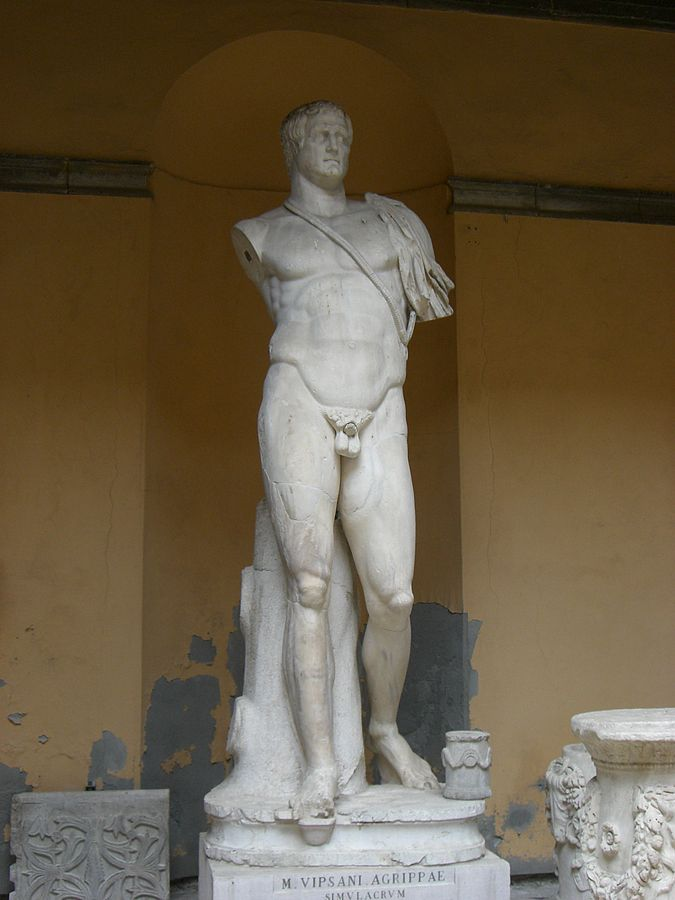 Keisertiden: Overbygging og reparasjoner
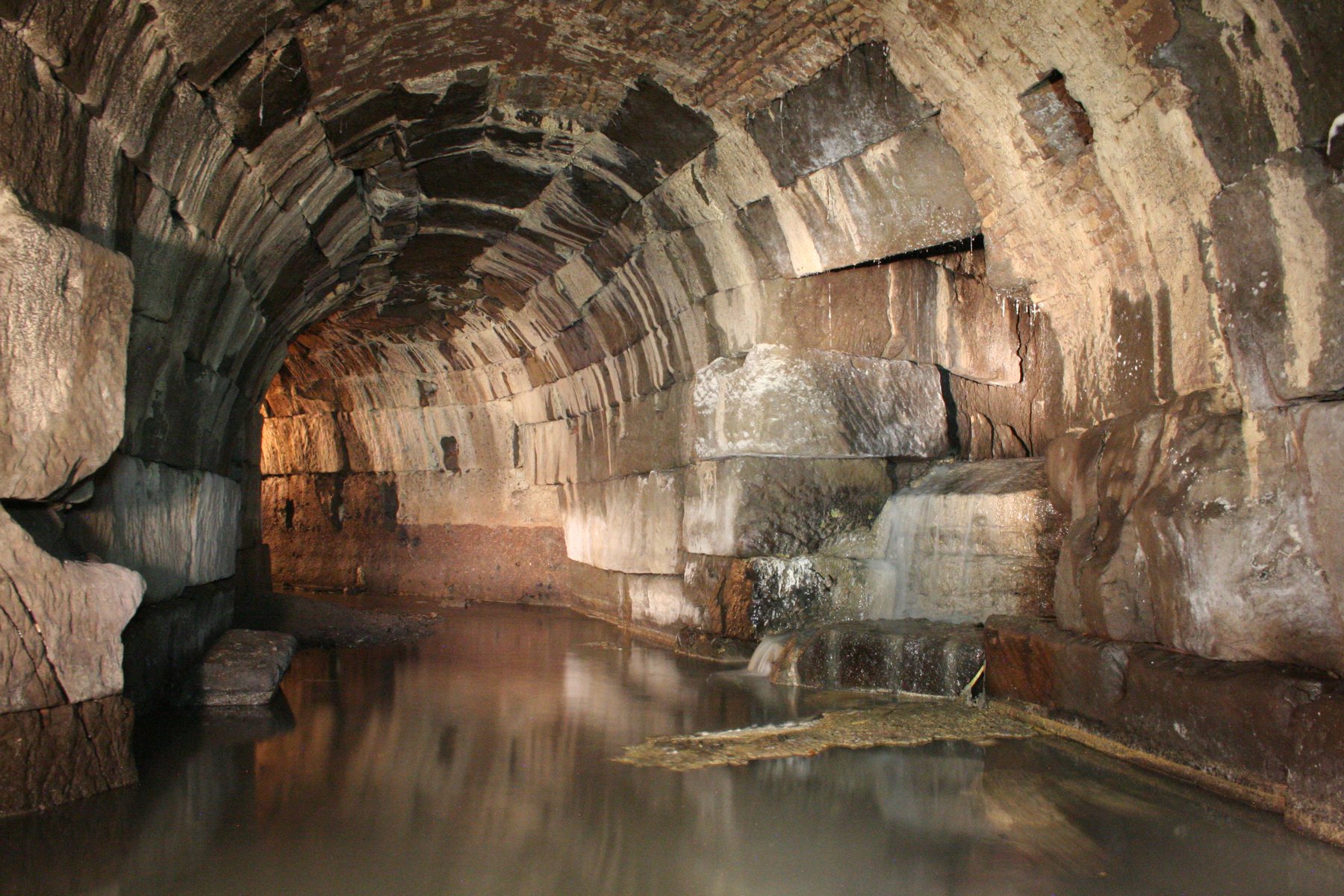 Foto: The history blog
Å tilbe et rør …
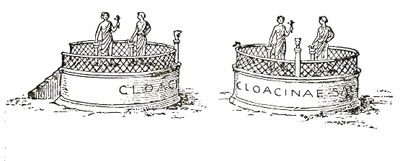 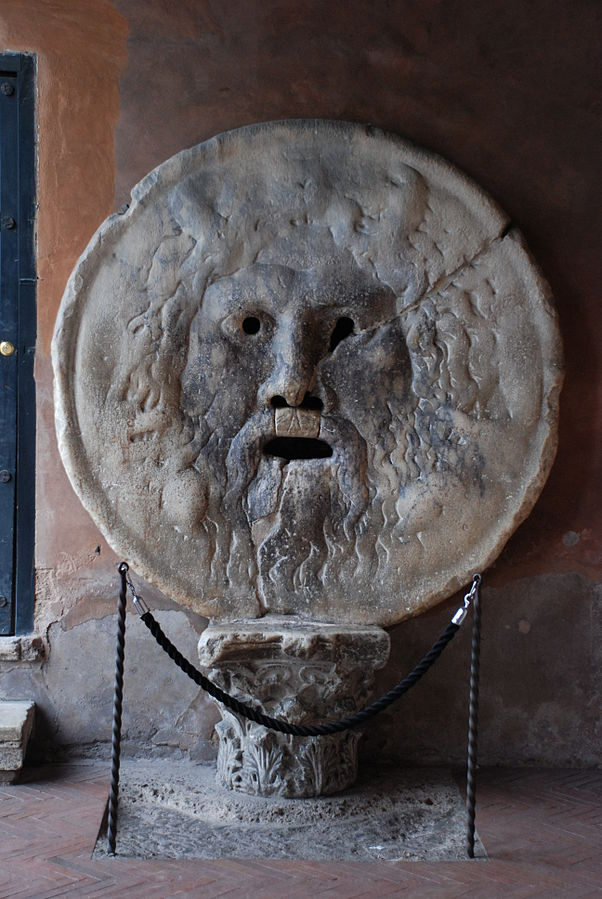 Et uttrykk for høy moral…
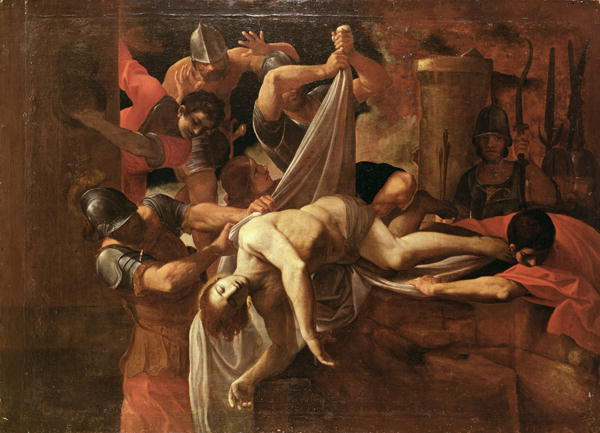 Plinius den eldre (23-79 e.kr.)
Ludovico Carracci, Saint Sebastian Thrown into the Cloaca Maxima, 1612
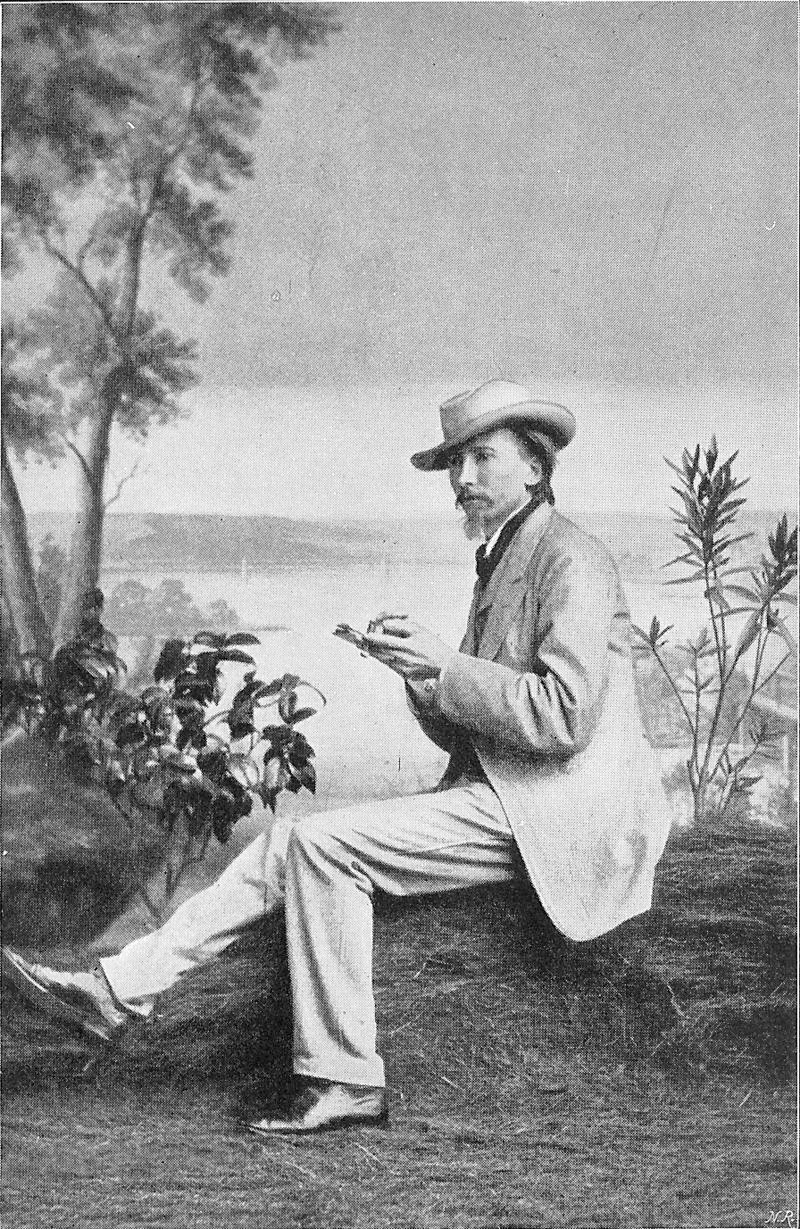 «Dette vældige arbeide, der som en uhyre slange krummer sig under jorden, […] dens munding som et uhyre svælg gabe tilskueren imøde med en ypperlig vedligeholdt tandrække av peperinblokke» (Vilhelm Bergsøe, 1877).
«The perfect public works project»
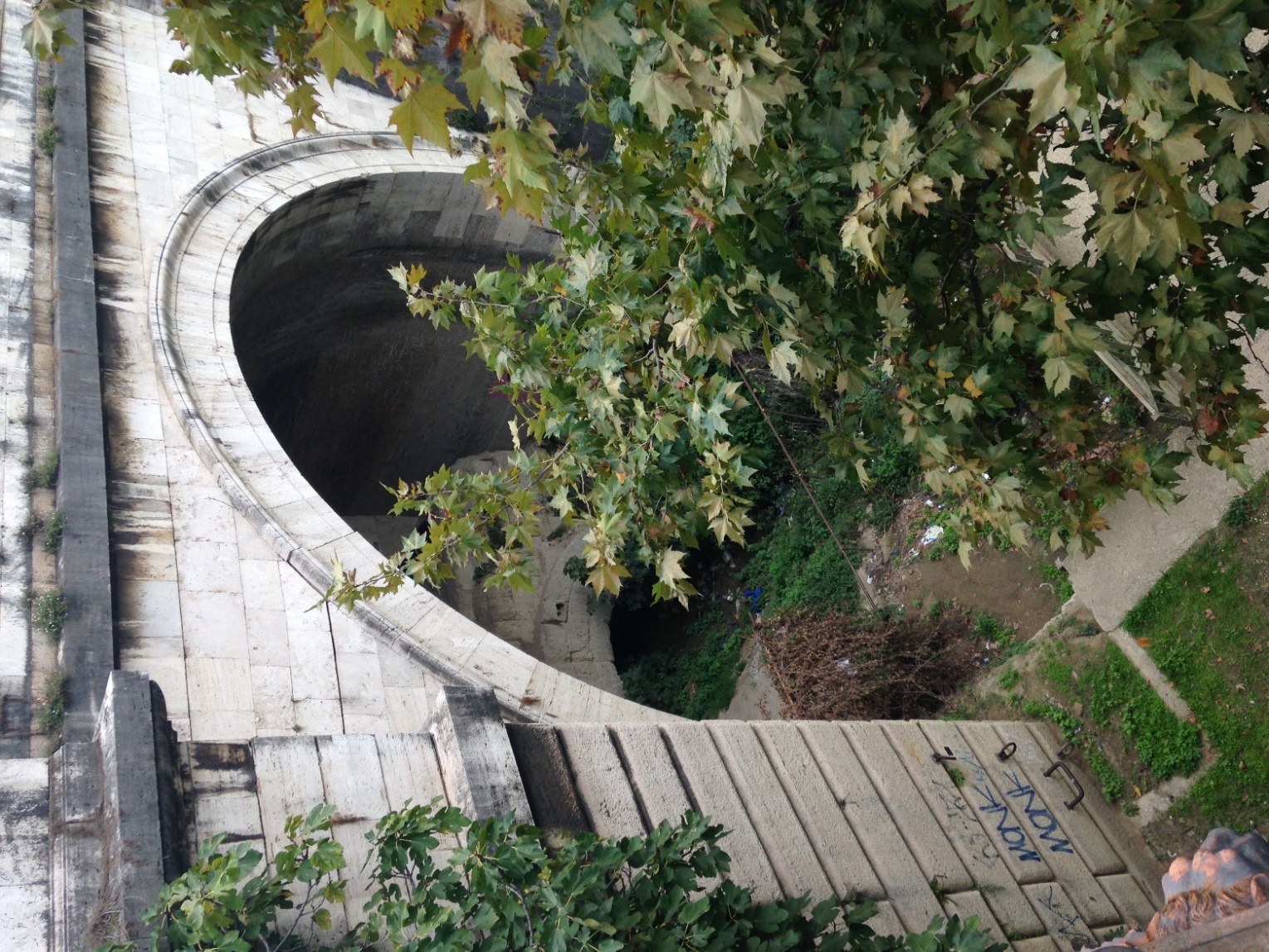 Cloaca Maxima i dag
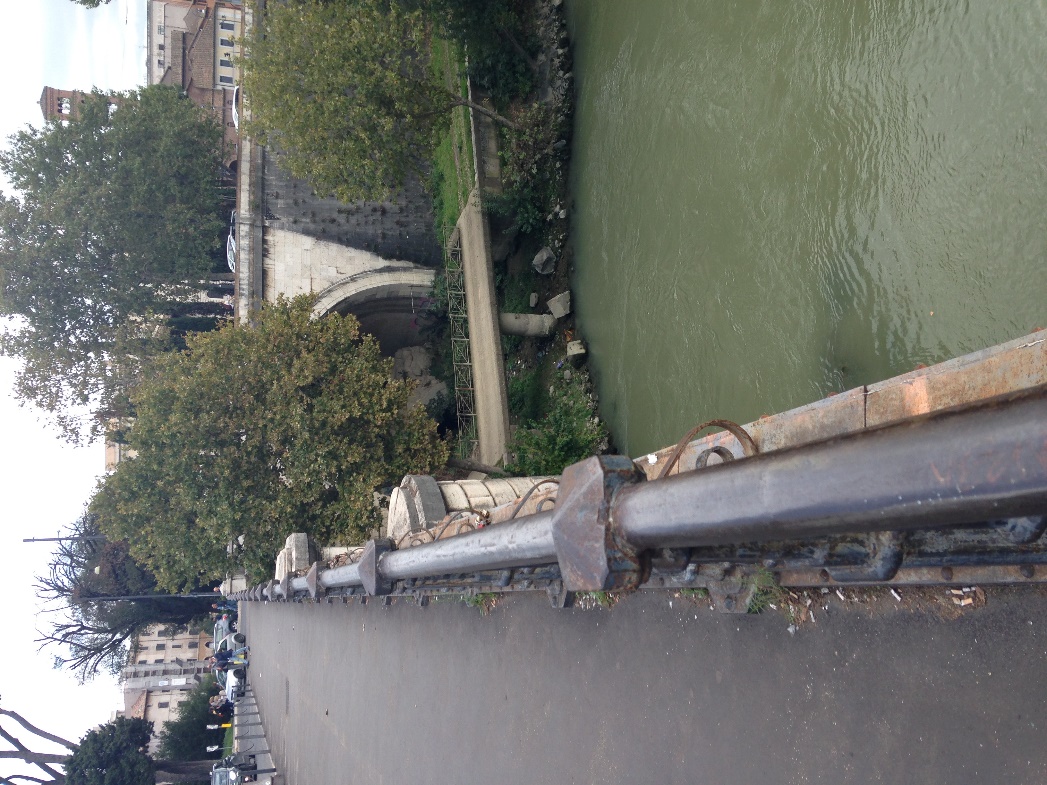